SoteriologySession 36
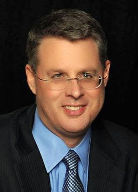 Dr. Andy Woods

Senior Pastor – Sugar Land Bible Church
Professor of Bible & Theology – College of Biblical Studies
Soteriology Overview
Definition
Election
Atonement
Salvation words
God’s one condition of salvation
Results of salvation
Eternal security
Faulty views of salvation
Soteriology Overview
This Session
VII. Eternal Security
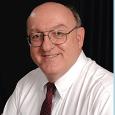 Definition of Eternal Security
“Eternal Security means that those who have been genuinely saved by God’s grace through faith alone in Christ alone shall never be in danger of God’s condemnation or loss of salvation but God’s grace and power keep them forever saved and secure.”
Dennis Rokser, Shall Never Perish Forever, p. 11
Eternal Security Outline
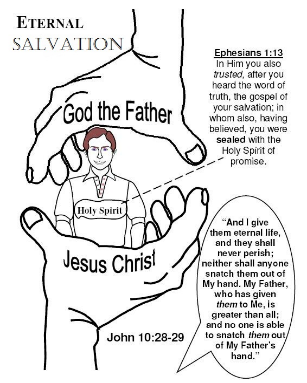 Eternal security arguments
Response  to problem passages
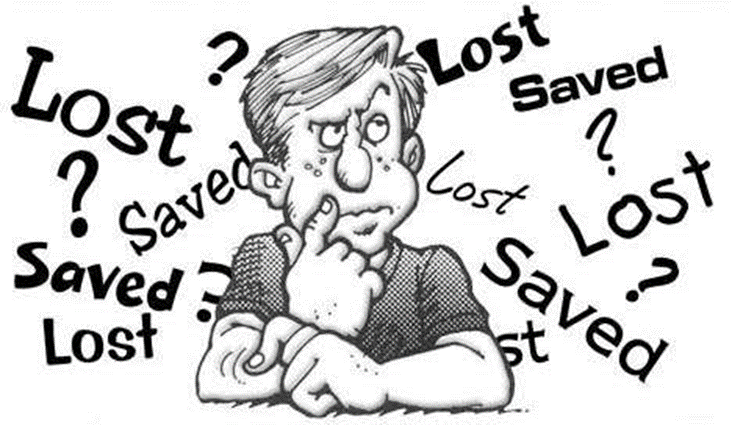 Eternal Security Outline
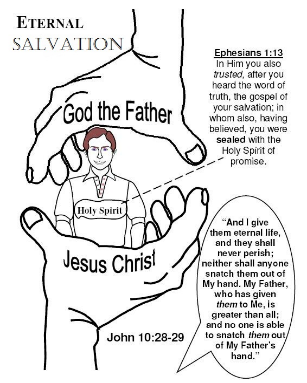 Eternal security arguments
Response  to problem passages
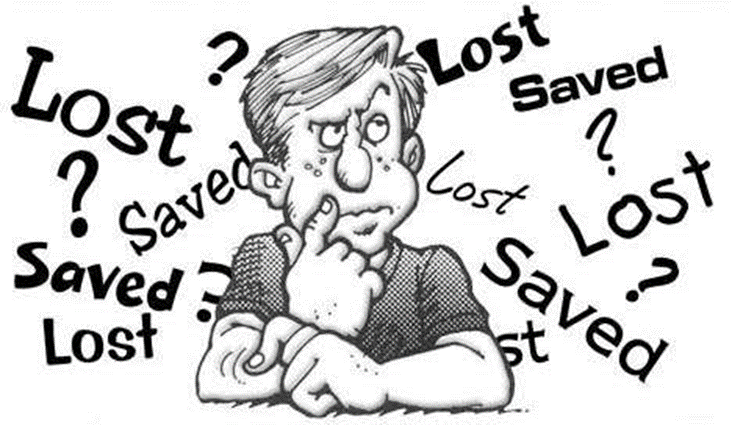 Eternal Security Outline
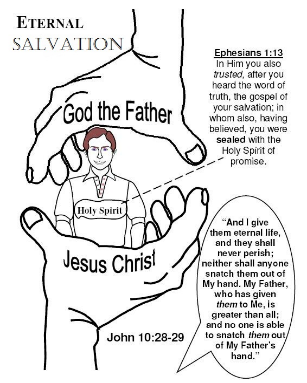 Eternal security arguments
Response  to problem passages
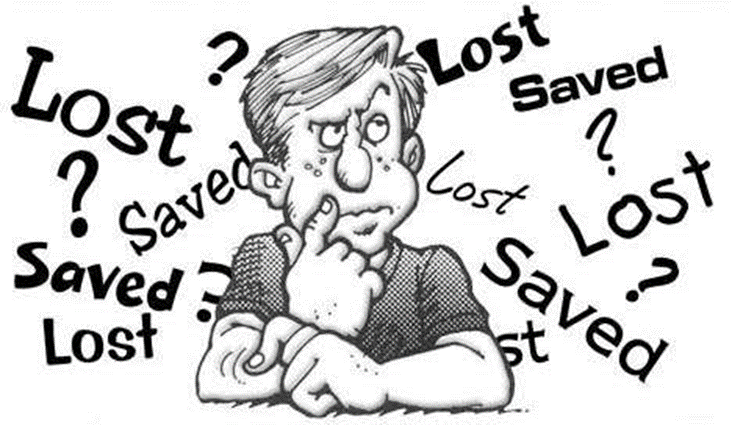 Response to Problem Passages
OT Passages
Passages from Matthew
Passages from John
Passages from Acts
Passages from Paul
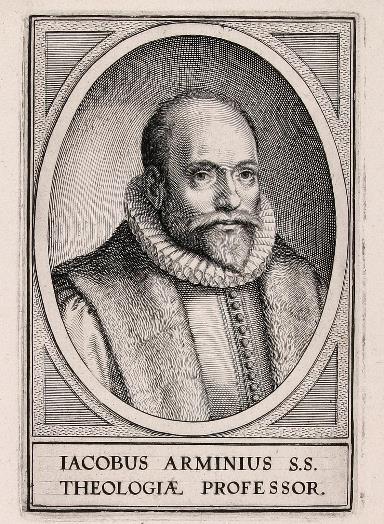 Response to Problem Passages
Passages from James
Passages from Hebrews
Passages from 2 Peter
Passages from 1 John
Passages from Revelation
Miscellaneous argument
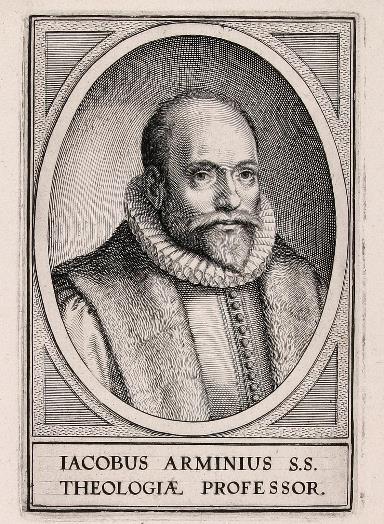 Response to Problem Passages
OT Passages
Passages from Matthew
Passages from John
Passages from Acts
Passages from Paul
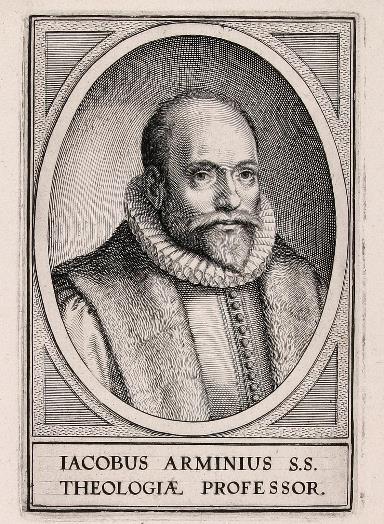 Response to Problem Passages
OT Passages
Passages from Matthew
Passages from John
Passages from Acts
Passages from Paul
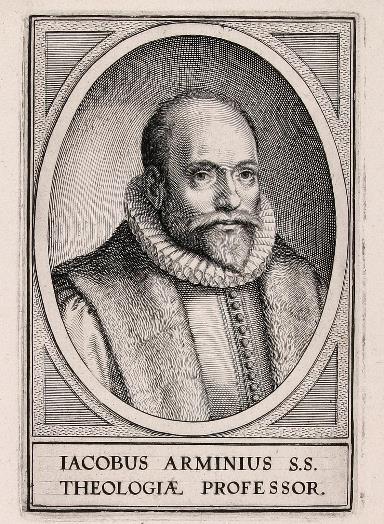 Response to Problem Passages
OT Passages
Passages from Matthew
Passages from John
Passages from Acts
Passages from Paul
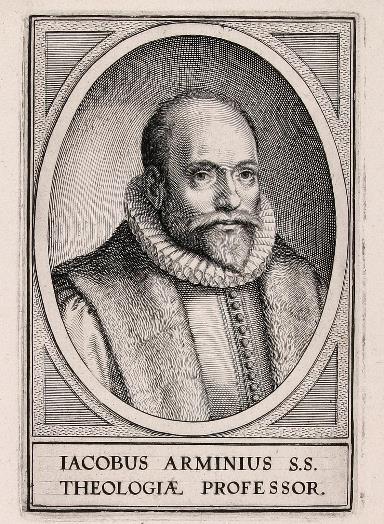 Response to Problem Passages
OT Passages
Passages from Matthew
Passages from John
Passages from Acts
Passages from Paul
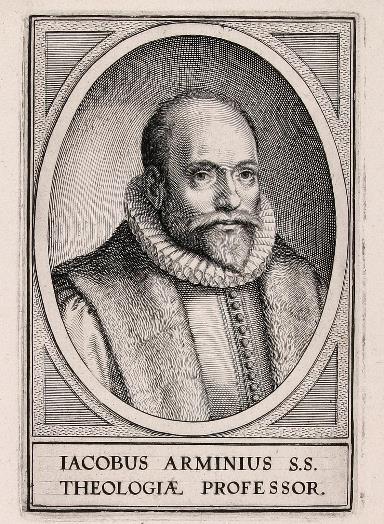 Response to Problem Passages
OT Passages
Passages from Matthew
Passages from John
Passages from Acts
Passages from Paul
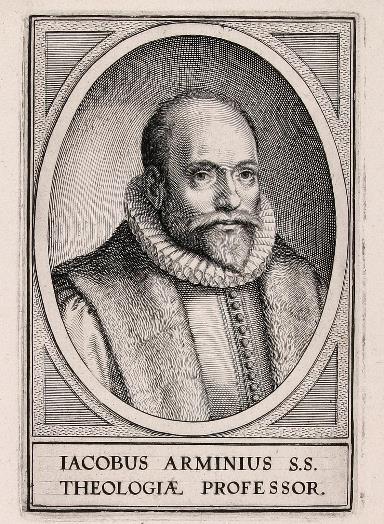 5. Passages From Paul
Gal. 5:4
Gal. 5:19-21
Rom. 8:13
1 Cor. 8:11
1 Cor. 9:24-27
1 Cor. 11:28-30, 32
1 Cor. 15:2
2 Cor. 13:5
Philip. 2:12
Col. 1:23
1 Tim. 5:15
2 Tim. 2:12
2 Tim. 4:10
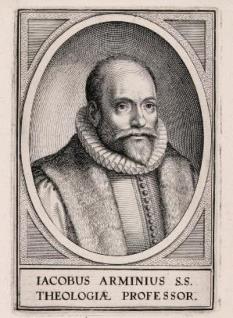 5. Passages From Paul
Gal. 5:4
Gal. 5:19-21
Rom. 8:13
1 Cor. 8:11
1 Cor. 9:24-27
1 Cor. 11:28-30, 32
1 Cor. 15:2
2 Cor. 13:5
Philip. 2:12
Col. 1:23
1 Tim. 5:15
2 Tim. 2:12
2 Tim. 4:10
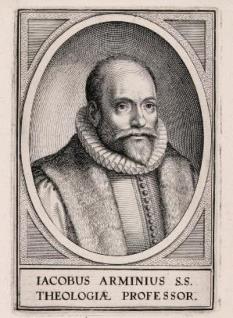 5. Passages From Paul
Gal. 5:4
Gal. 5:19-21
Rom. 8:13
1 Cor. 8:11
1 Cor. 9:24-27
1 Cor. 11:28-30, 32
1 Cor. 15:2
2 Cor. 13:5
Philip. 2:12
Col. 1:23
1 Tim. 5:15
2 Tim. 2:12
2 Tim. 4:10
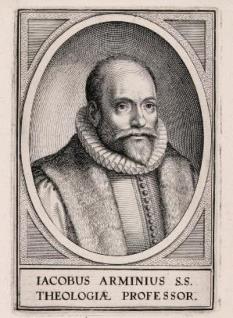 Household Codes
Galatians 5:19-21
1 Corinthians 6:9-11
Ephesians 5:5
Revelation 22:14-15
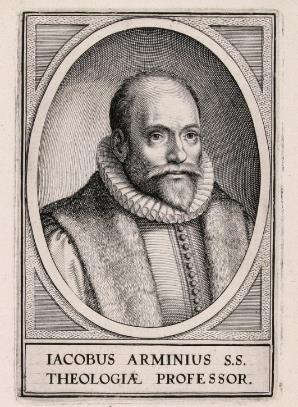 5. Passages From Paul
Gal. 5:4
Gal. 5:19-21
Rom. 8:13
1 Cor. 8:11
1 Cor. 9:24-27
1 Cor. 11:28-30, 32
1 Cor. 15:2
2 Cor. 13:5
Philip. 2:12
Col. 1:23
1 Tim. 5:15
2 Tim. 2:12
2 Tim. 4:10
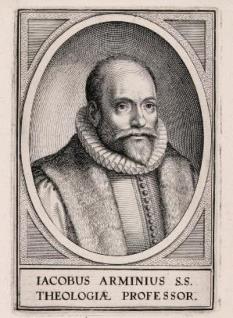 Romans 8:13 (NASB)
“for if you are living according to the flesh, you must die; but if by the Spirit you are putting to death the deeds of the body, you will live.” (NASB)
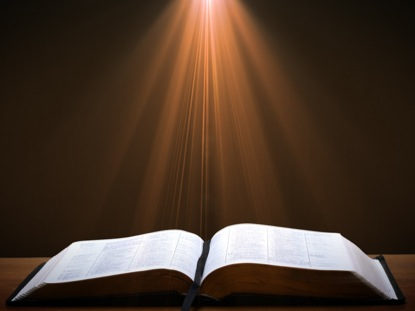 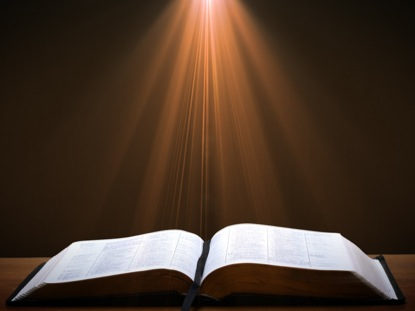 Romans 8:38-39 (NASB)
“For I am convinced that neither death, nor life, nor angels, nor principalities, nor things present, nor things to come, nor powers, 39 nor height, nor depth, nor any other created thing, will be able to separate us from the love of God, which is in Christ Jesus our Lord.”
5. Passages From Paul
Gal. 5:4
Gal. 5:19-21
Rom. 8:13
1 Cor. 8:11
1 Cor. 9:24-27
1 Cor. 11:28-30, 32
1 Cor. 15:2
2 Cor. 13:5
Philip. 2:12
Col. 1:23
1 Tim. 5:15
2 Tim. 2:12
2 Tim. 4:10
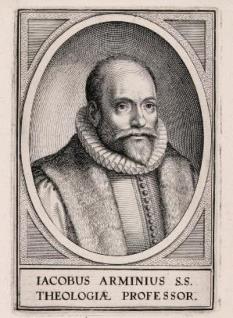 1 Corinthians 8:11 (KJV)
“And through thy knowledge shall the weak brother perish, for whom Christ died?”
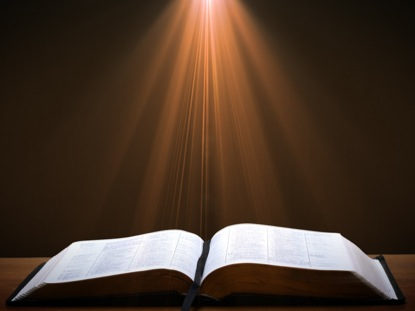 John 3:16 (NASB)
“For God so loved the world, that He gave His only begotten Son, that whoever believes in Him shall not perish, but have eternal life.”
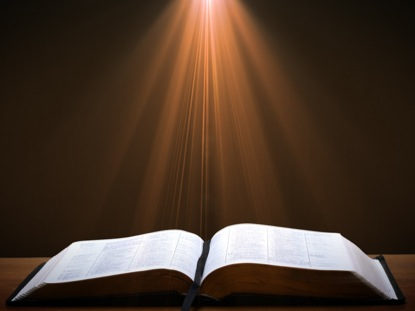 Definition of Perish?
“The weak Christian ‘perished’ in that he suffered spiritual loss, a sense of sin that affected his fellowship with God. This reckless use of liberty actually violates the purposes for which Christ died.”
Robert Gromacki, Called to be Saints: an Exposition of 1 Corinthians, p. 107
5. Passages From Paul
Gal. 5:4
Gal. 5:19-21
Rom. 8:13
1 Cor. 8:11
1 Cor. 9:24-27
1 Cor. 11:28-30, 32
1 Cor. 15:2
2 Cor. 13:5
Philip. 2:12
Col. 1:23
1 Tim. 5:15
2 Tim. 2:12
2 Tim. 4:10
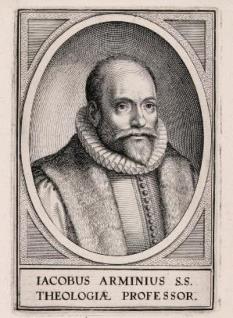 1 Corinthians 9:24-27 (NASB)
“Do you not know that those who run in a race all run, but only one receives the prize? Run in such a way that you may win. 25 Everyone who competes in the games exercises self-control in all things. They then do it to receive a perishable wreath, but we an imperishable. 26 Therefore I run in such a way, as not without aim; I box in such a way, as not beating the air; 27 but I discipline my body and make it my slave, so that, after I have preached to others, I myself will not be disqualified.”
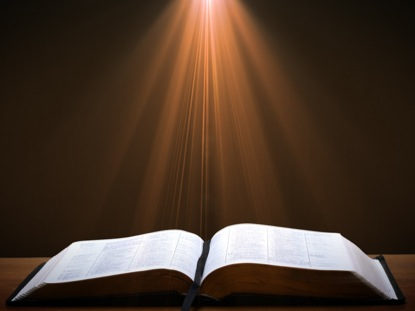 5. Passages From Paul
Gal. 5:4
Gal. 5:19-21
Rom. 8:13
1 Cor. 8:11
1 Cor. 9:24-27
1 Cor. 11:28-30, 32
1 Cor. 15:2
2 Cor. 13:5
Philip. 2:12
Col. 1:23
1 Tim. 5:15
2 Tim. 2:12
2 Tim. 4:10
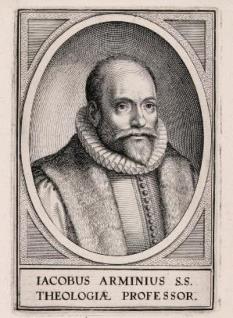 1 Corinthians 11:28-30, 32 (KJV)
“But let a man examine himself, and so let him eat of that bread, and drink of that cup.29 For he that eateth and drinketh unworthily, eateth and drinketh damnation to himself, not discerning the Lord's body.30 For this cause many are weak and sickly among you, and many sleep.31 For if we would judge ourselves, we should not be judged.32 But when we are judged, we are chastened of the Lord, that we should not be condemned with the world.”
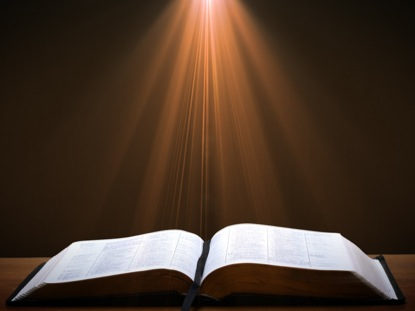 1 Corinthians 11:28-30, 32 (NASB)
“But a man must examine himself, and in so doing he is to eat of the bread and drink of the cup. 29 For he who eats and drinks, eats and drinks judgment to himself if he does not judge the body rightly. 30 For this reason many among you are weak and sick, and a number sleep. 31 But if we judged ourselves rightly, we would not be judged... 32 But when we are judged, we are disciplined by the Lord so that we will not be condemned along with the world.”
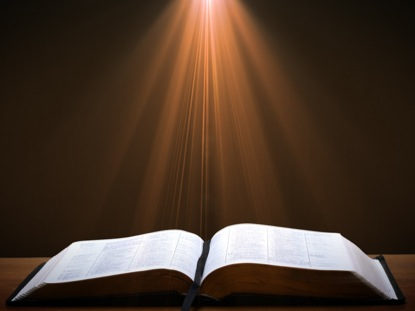 5. Passages From Paul
Gal. 5:4
Gal. 5:19-21
Rom. 8:13
1 Cor. 8:11
1 Cor. 9:24-27
1 Cor. 11:28-30, 32
1 Cor. 15:2
2 Cor. 13:5
Philip. 2:12
Col. 1:23
1 Tim. 5:15
2 Tim. 2:12
2 Tim. 4:10
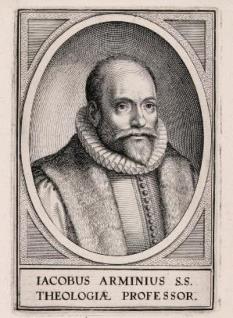 1 Corinthians 15:2 (NASB)
“by which also you are saved, if you hold fast the word which I preached to you, unless you believed in vain.”
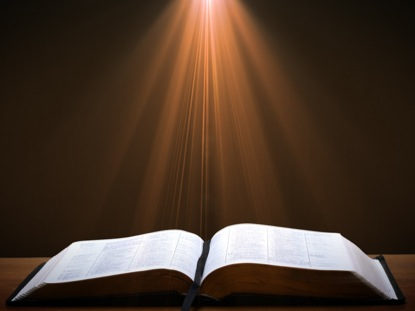 1 Corinthians 15:12 (NASB)
“Now if Christ is preached, that He has been raised from the dead, how do some among you say that there is no resurrection of the dead?”
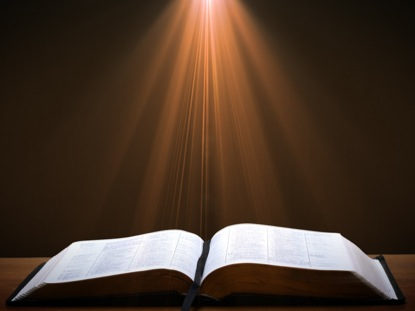 Acts 17:32 (NASB)
“Now when they heard of the resurrection of the dead, some began to sneer, but others said, “We shall hear you again concerning this.”
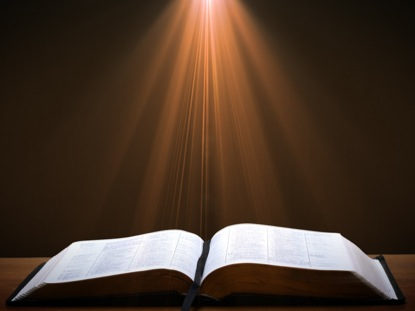 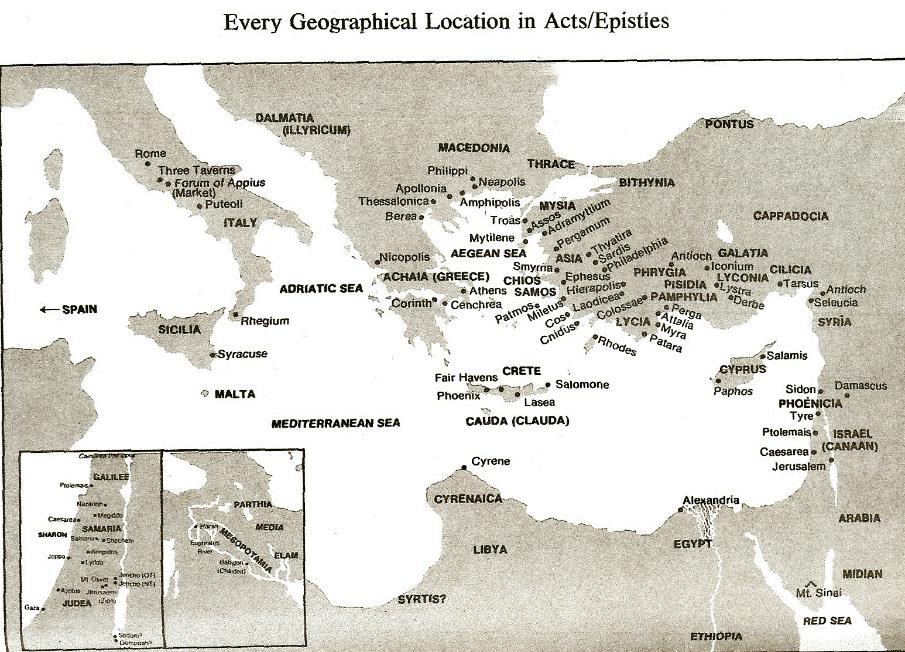 1 Corinthians 15:14 (NASB)
“and if Christ has not been raised, then our preaching is vain, your faith also is vain.”
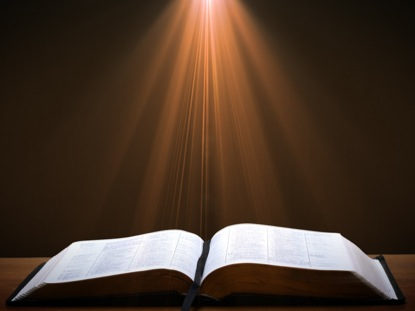 CONCLUSION
5. Passages From Paul
Gal. 5:4
Gal. 5:19-21
Rom. 8:13
1 Cor. 8:11
1 Cor. 9:24-27
1 Cor. 11:28-30, 32
1 Cor. 15:2
2 Cor. 13:5
Philip. 2:12
Col. 1:23
1 Tim. 5:15
2 Tim. 2:12
2 Tim. 4:10
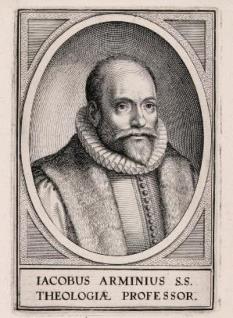